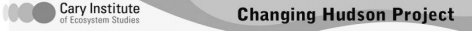 Hudson as an Ecosystem: Focus on  Food Webs
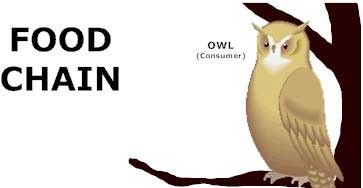 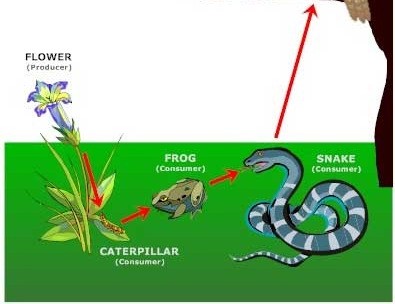 neurobusiness.wordpress.com
East River Valley - Colorado
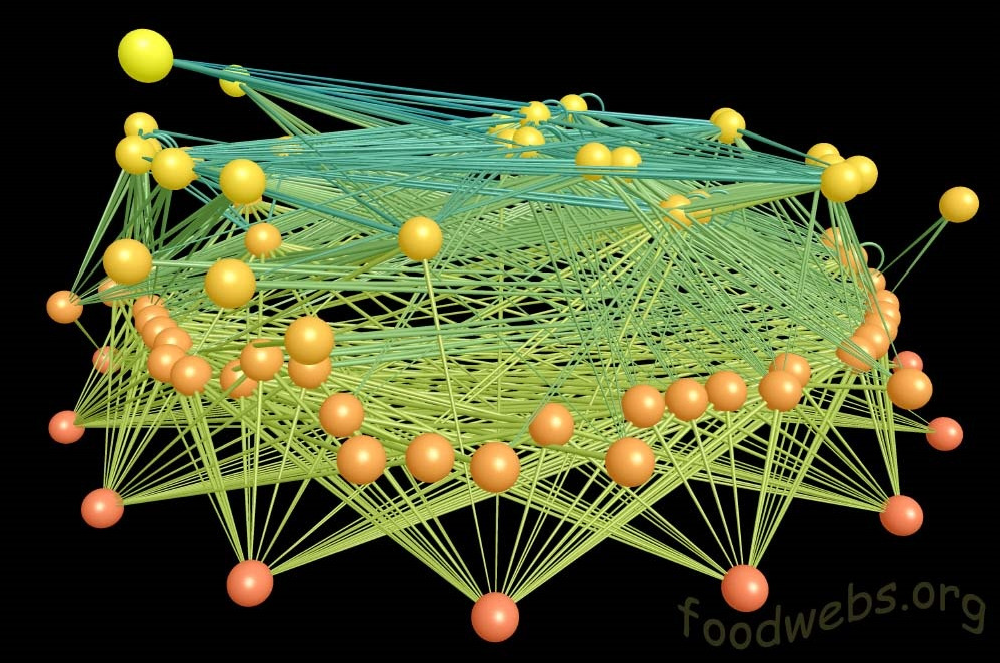 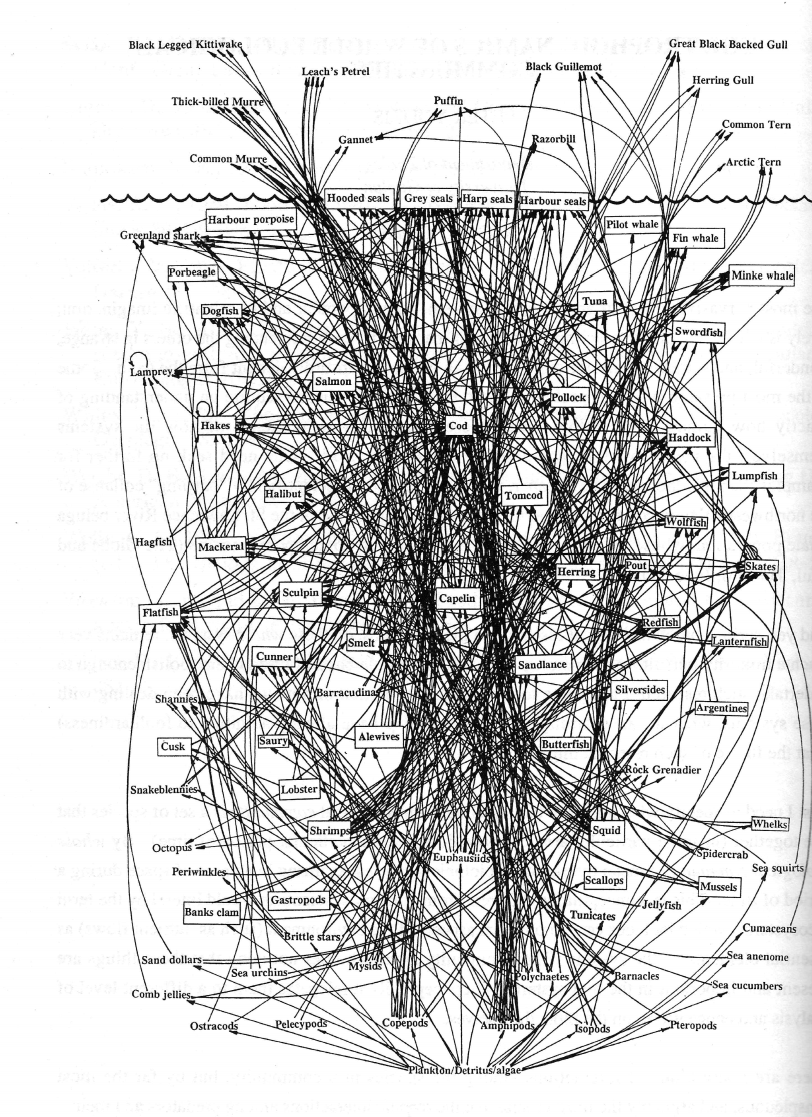 Northwest  Atlantic cod  food web
http://www.fisherycrisis.com/coral7.html
Everything is connected
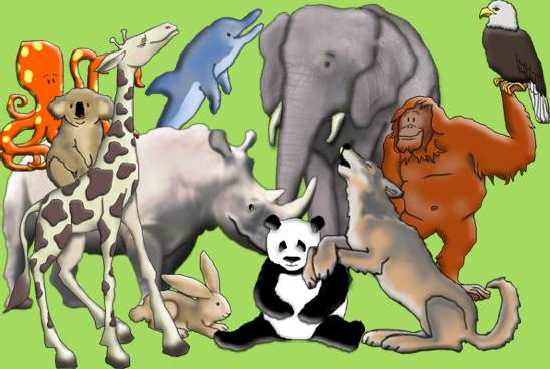 www.kidsplanet.org
Everything is connected…sort of
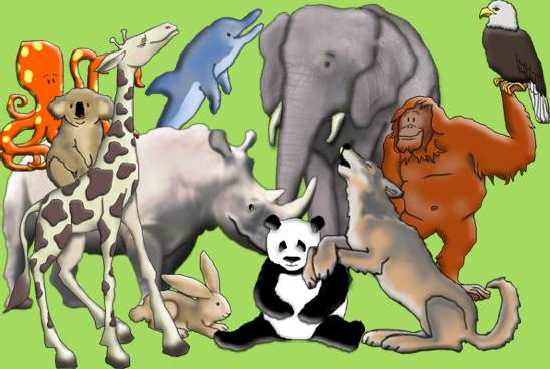 www.kidsplanet.org
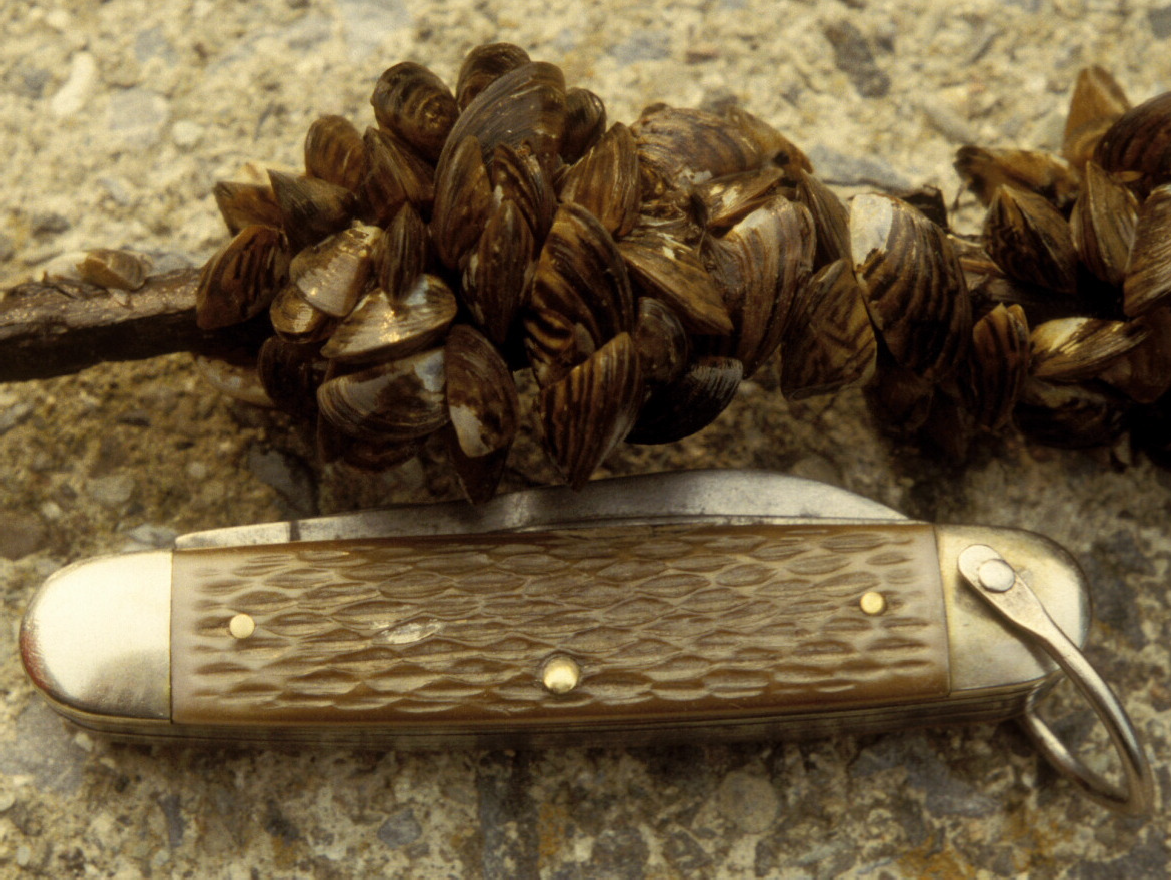 Interaction Webs: A Case Study  from the Hudson River
Native range of zebra mussels
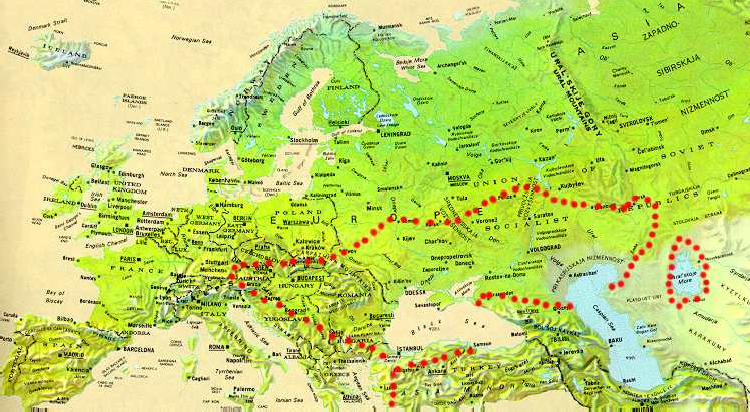 Eastern Europe
Zebra mussel range 2009
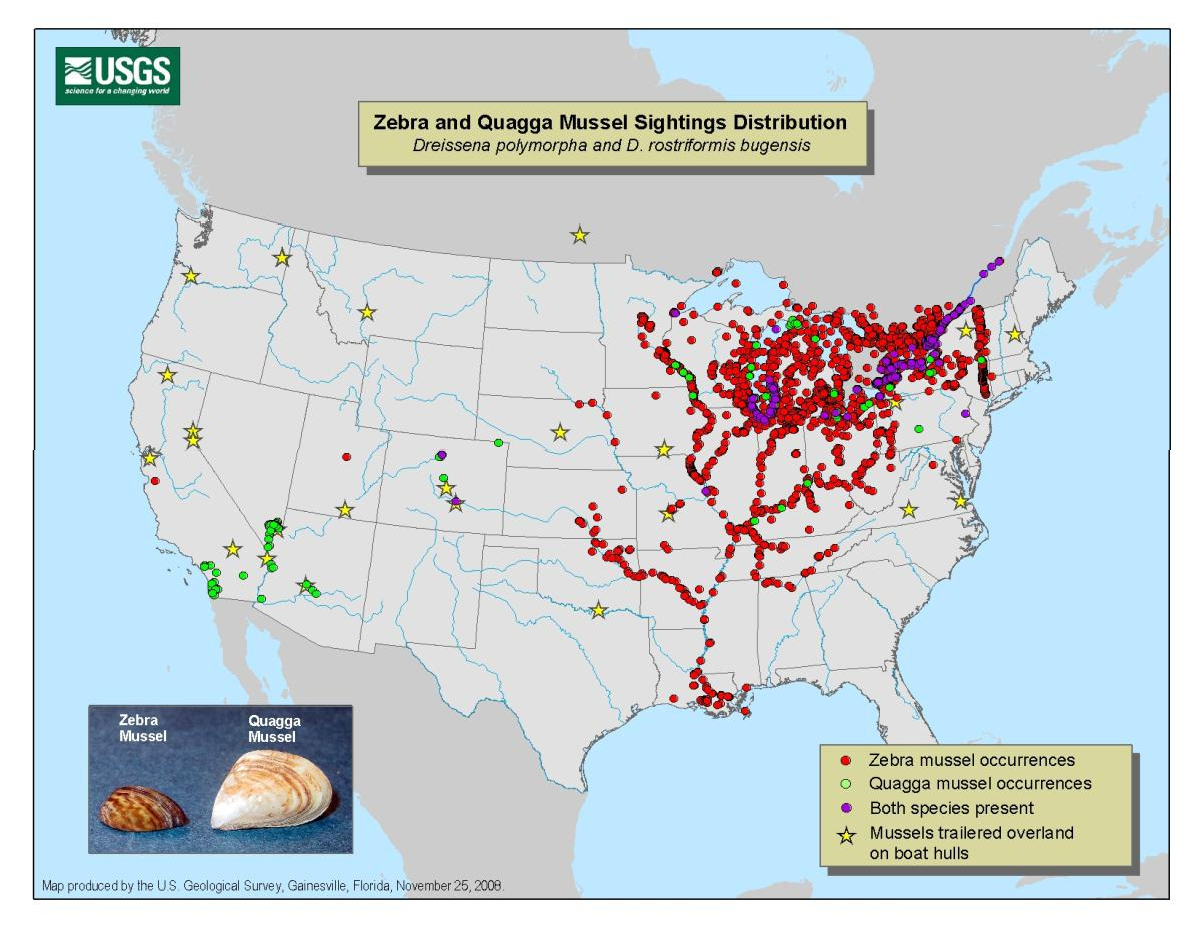 First detected in the Hudson Valley in 1991
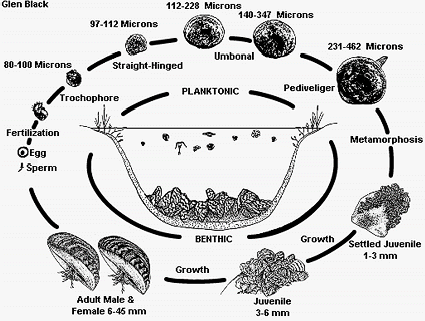 Zebra Mussel Life Cycle
Zebra mussels cause economic damages
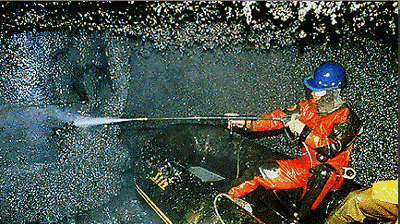 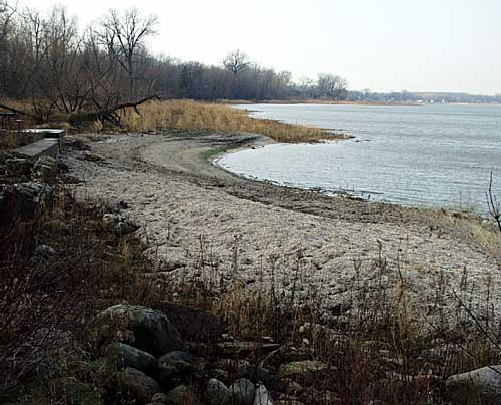 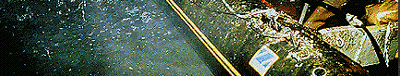 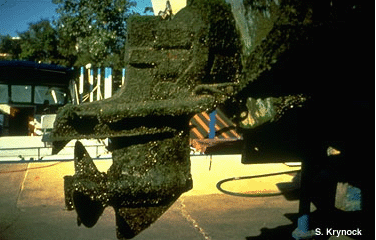 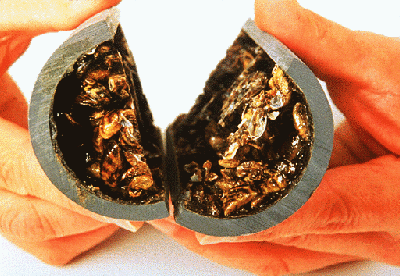 How many zebra mussels fit inside  one square meter?
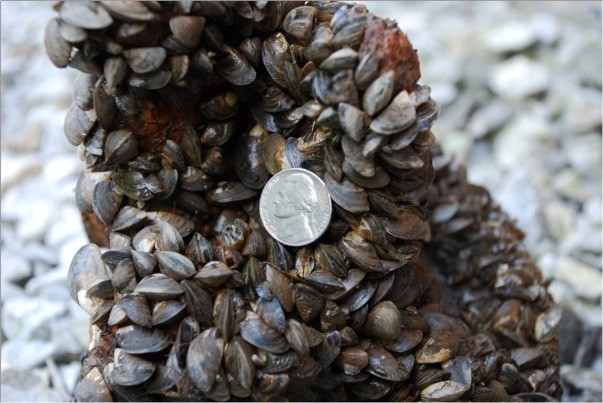 Zebra Mussel, number per square meter
4000

3500

3000

2500

2000

1500

1000

500

0
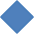 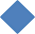 zebra mussels, (#/m2)
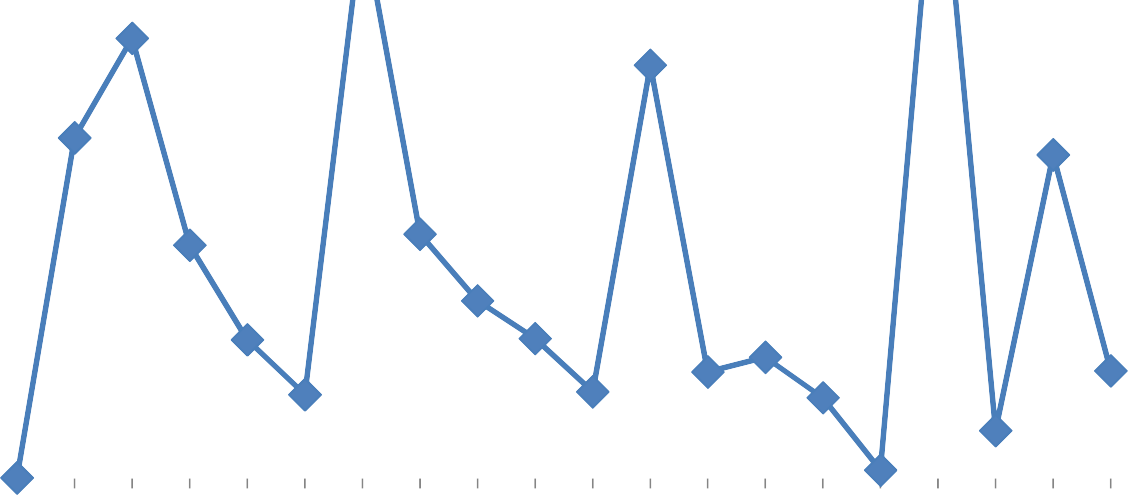 Year
How much water do zebra mussels filter?
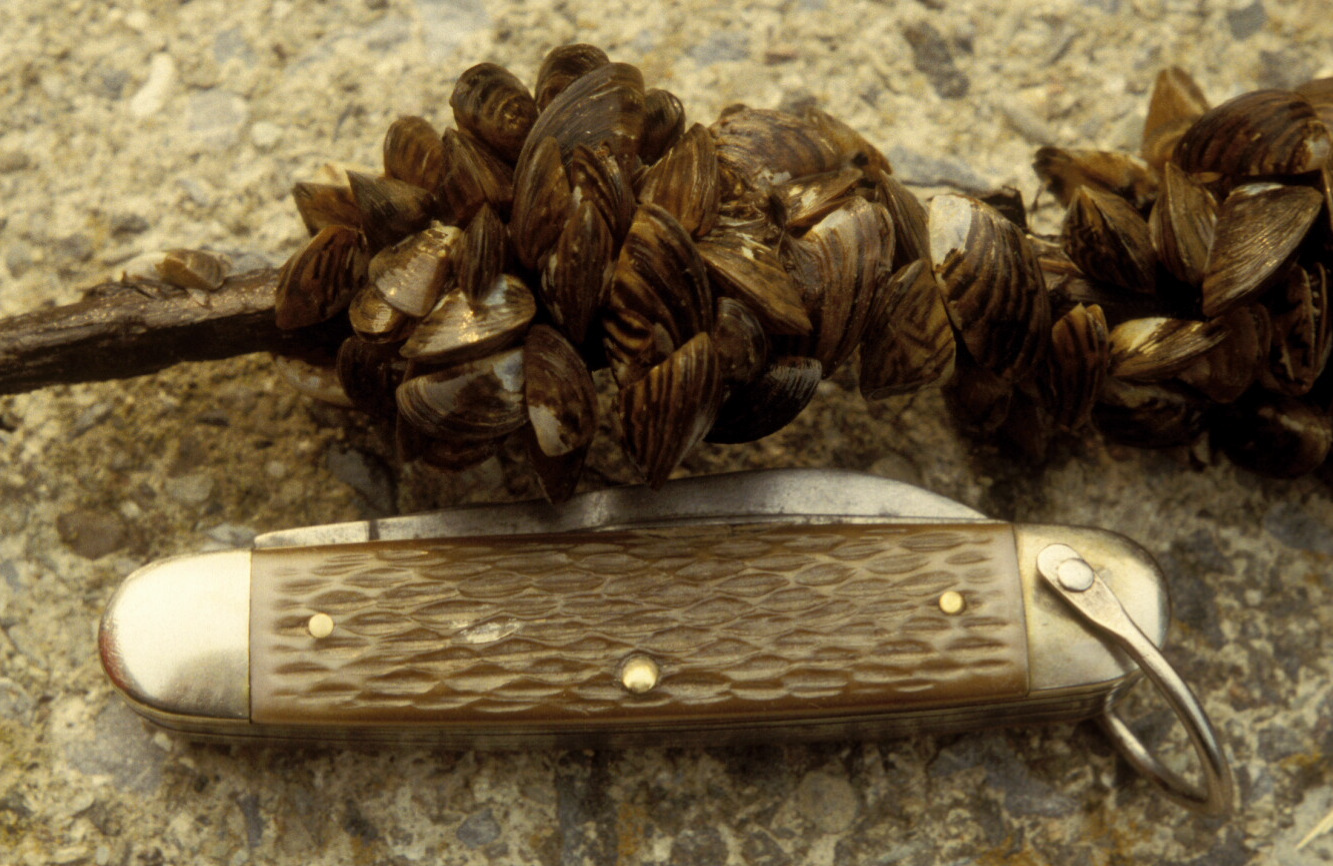 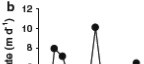 Zebra mussels  filter all the  water in the  Hudson River  basin every 1-4  days.


Zebra mussels filter water to capture their food – phytoplankton and small zooplankton.
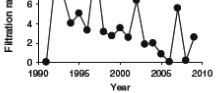 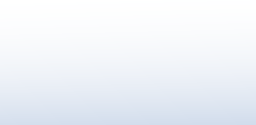 Zebra Mussels arrived in the Hudson River in  1992.
How do you think this affected other organisms?  Why do you think they affected other organisms?
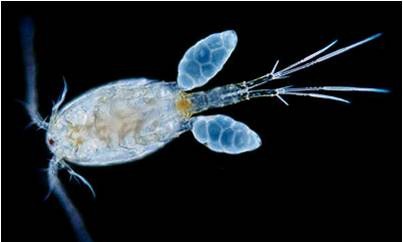 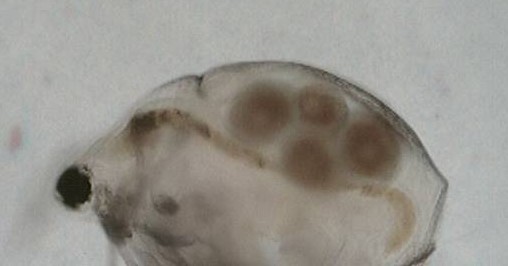 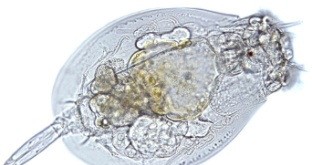 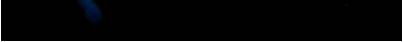 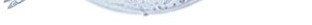 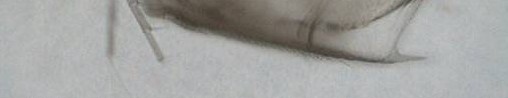 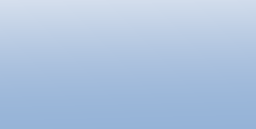 rotifer
copepod
Cladoceran  (daphnia)
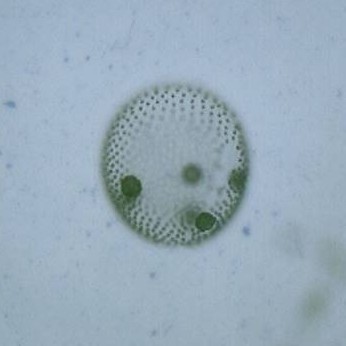 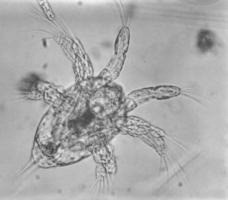 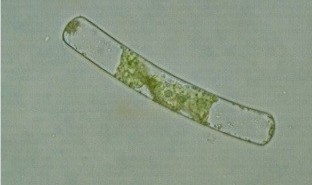 Nauplius  (immature copepod)
Phytoplankton  (algae)
Find out in Part 2: Invasion of the Zebra Mussels
-- Population Changes
Zebra mussels ate the phytoplankton
(and zooplankton)
Filtration rate (% of water-column/day)
100
35
Phytoplankton biomass (g chl-a/L)
30
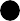 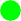 80
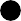 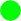 25
60
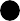 20
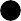 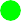 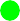 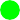 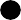 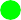 15
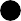 40
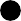 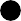 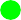 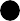 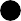 10
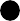 20
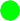 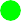 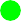 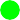 5
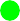 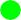 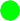 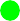 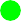 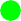 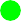 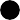 0
0
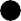 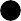 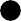 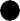 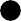 1988	1990	1992	1994	1996	1998	2000	2002	2004
Phytoplankton (algae & protists)
photosynthesize and produce chlorophyll
Chlorophyll a, micrograms per liter, 1987-2009
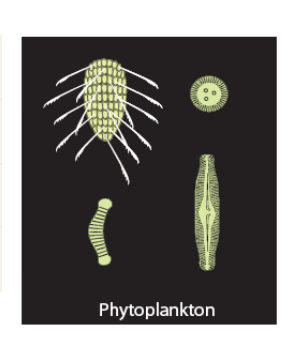 35
30
25
20
15
10
5
0
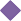 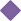 Chlorophyll a, µg/l
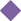 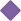 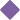 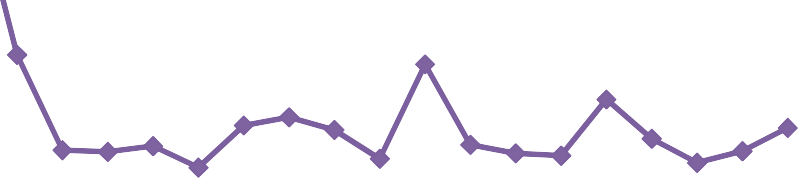 Year
Phytoplankton
eaten by bivalves and zooplankton
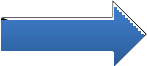 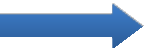 Micro-zooplankton
nauplii (immature copepods), rotifers, and tintinnids
Nauplii, number per liter, 1987-2009
120
100
80
60
40
20
0
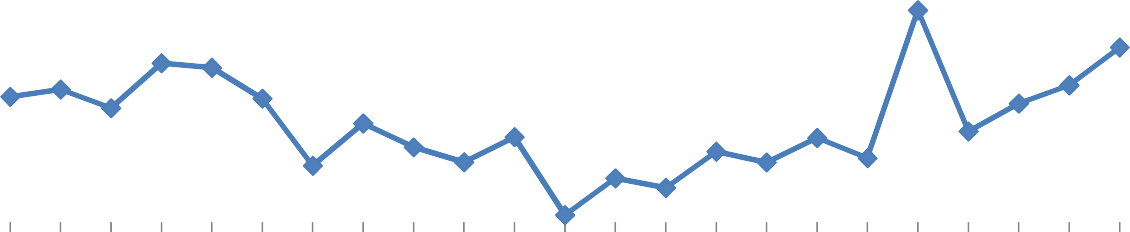 Nauplii #/l
Year
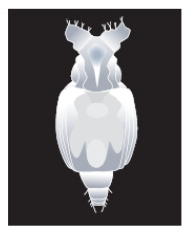 Rotifers, number per liter, 1987-2009
1400
1200
1000
800
600
400
200
0
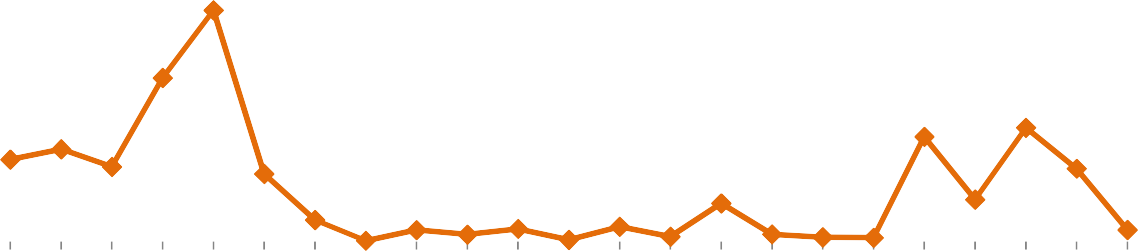 Rotifers #/l
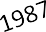 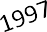 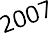 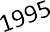 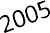 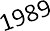 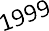 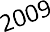 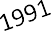 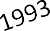 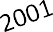 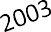 Year
Algae & bacteria
eaten by micro-zooplankton
eaten by mussels & meso-zooplankton
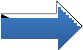 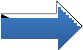 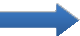 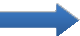 Meso-zooplankton:
copepods and cladocerans
Copepods, number per liter, 1987-2009
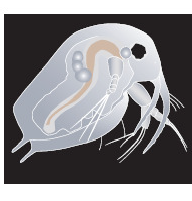 10
8
6
4
2
0
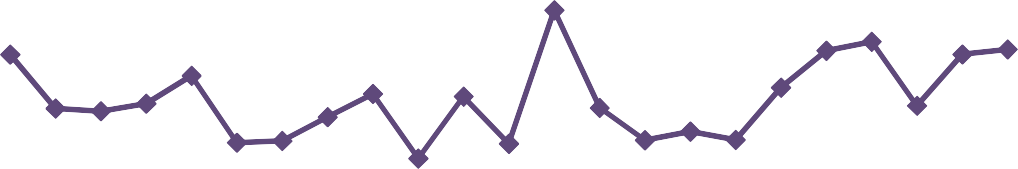 Copepods, #/l
year
Cladocerans, number per liter, 1987-2009
50
40
30
20
10
0
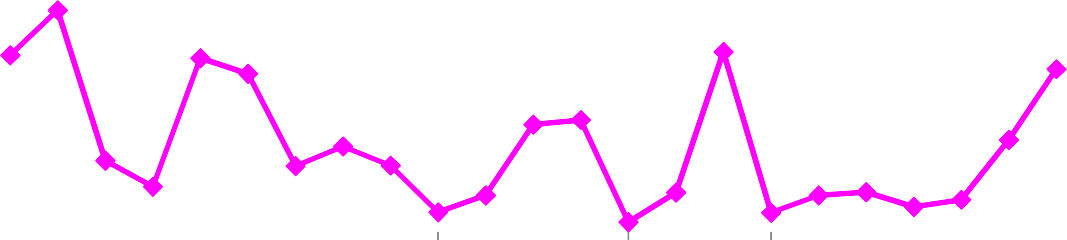 Cladocerans (#/L)
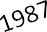 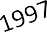 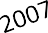 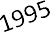 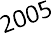 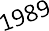 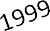 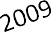 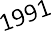 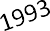 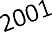 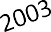 Year
Algae & bacteria
eaten by meso-zooplankton
eaten by larger plankton & fish larvae
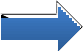 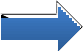 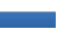 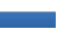 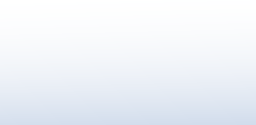 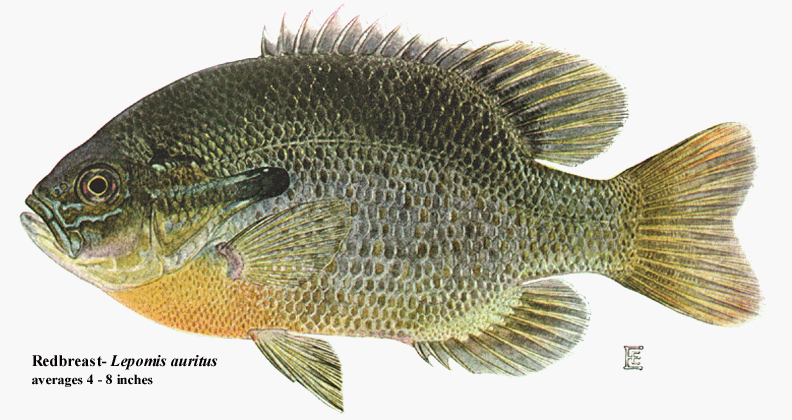 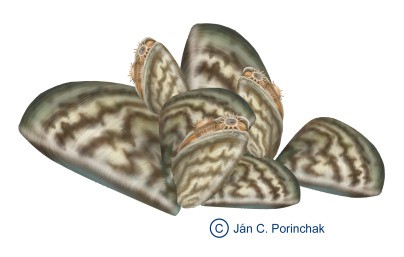 Part 3:
What about abiotic factors and other  organisms in the Hudson River?
Look at the chart in Part 3 of your worksheet packet.
What abiotic factors are included in the chart?
First you will learn about how these abiotic factors and  other organisms responded during the early invasion  years.
Predict: How do you think these were affected by zebra  mussels?
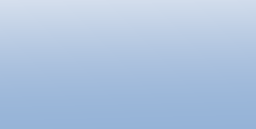 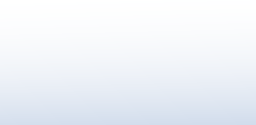 Zebra Mussels caused many changes  to the Hudson River ecosystem in the  early invasion years . . .
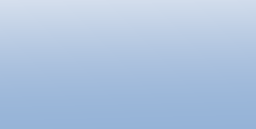 Zebra  mussels
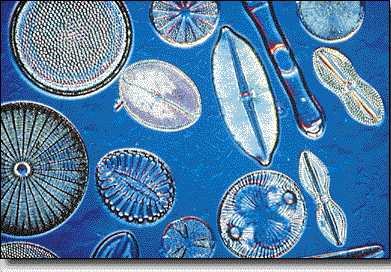 Phytoplankton was reduced  by 80% during the early  invasion years.
Phyto-
plankton
-80%
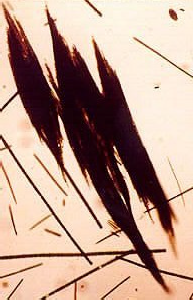 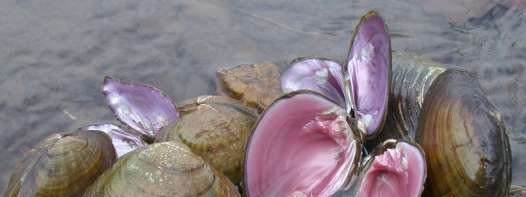 What do you think  happened to the native  pearly mussel  population when the  zebra mussels invaded?
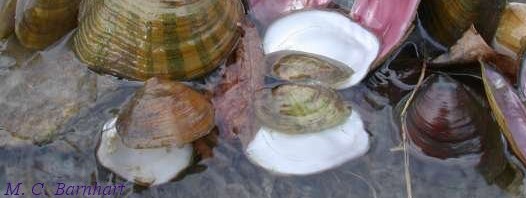 Pearly Mussels Lure Fish then release their larvae (glochidia) which attach to the gills of the fish!
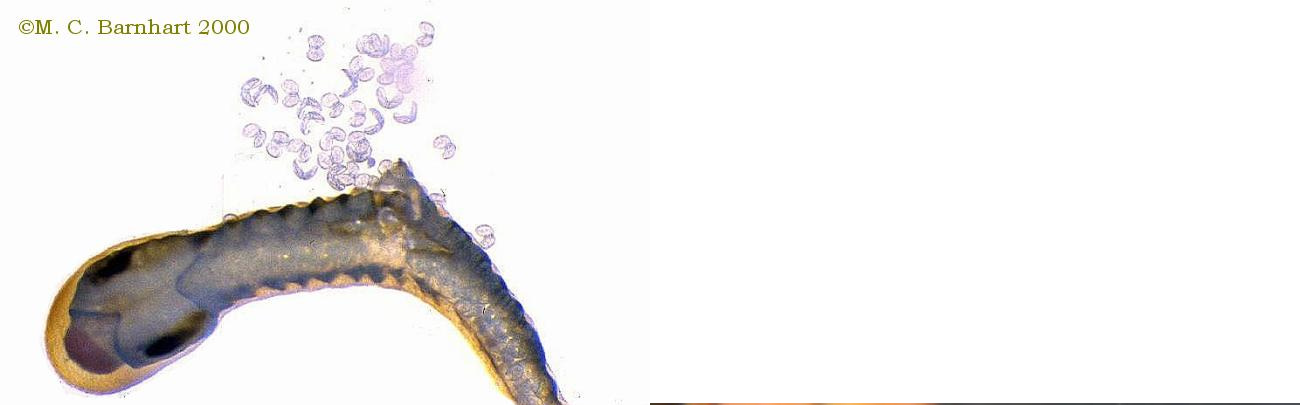 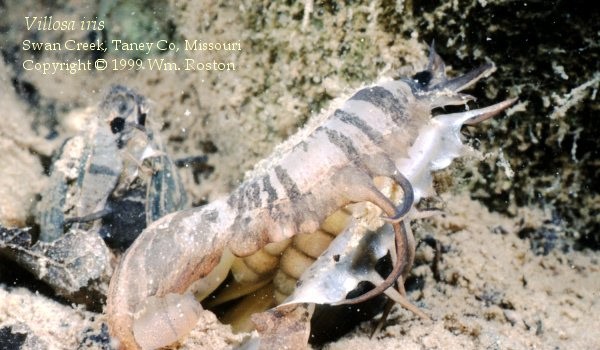 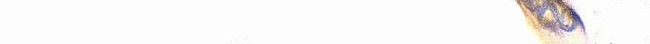 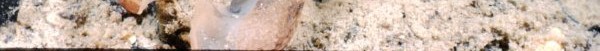 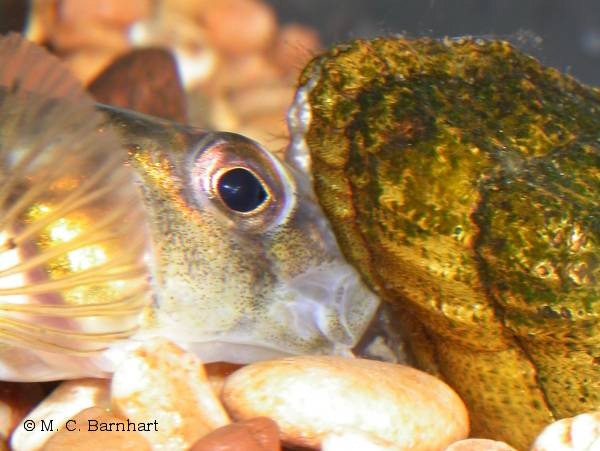 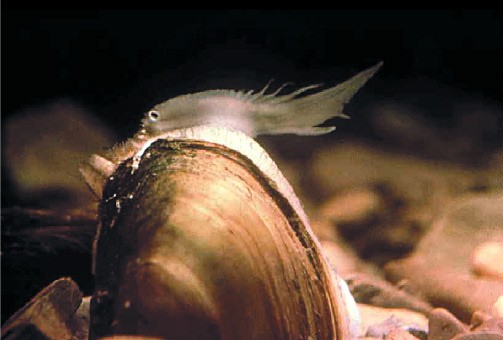 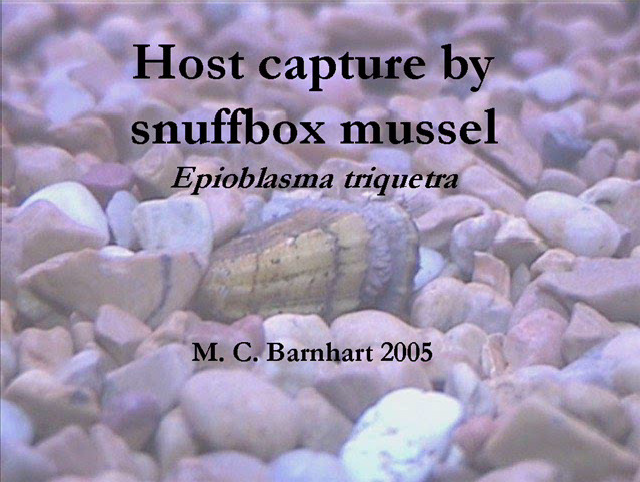 Pearly Mussels, Other Mussels, and Clams
Native Bivalves
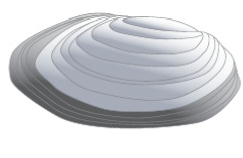 Pearly mussel, number per square meter
10
8
6
4
2
0
Pearly mussel, (#/m2)
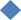 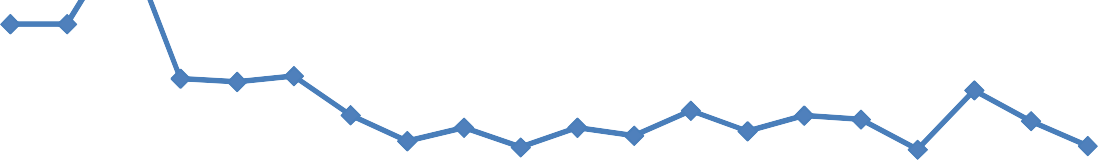 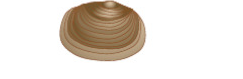 Year
Plankton	eaten by mussels and clams	eaten by pelagic (deepwater) fish

Predict: What do you think will happen to pearly mussels and other  native bivalves now that there are very few adult zebra mussels?
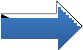 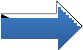 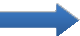 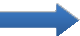 Benthic (bottom dwelling) Invertebrates
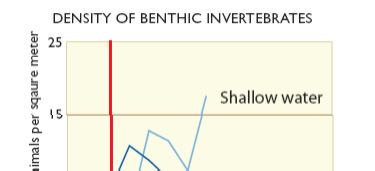 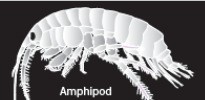 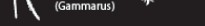 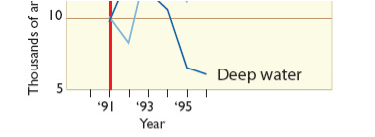 Algae & bacteria
eaten by benthic invertebrates
eaten by both pelagic and littoral fish
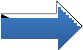 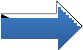 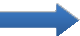 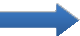 Predict: How will pelagic (deepwater) fish and littoral (shallow water)  fish be affected by the changes in benthic invertebrate numbers?
Early Invasion Years, 1993-2004
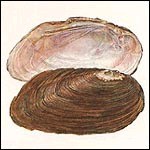 Zebra  mussels
Native  bivalves
-72%
Deepwater  zoobenthos
-40%
Phyto-
plankton
-80%
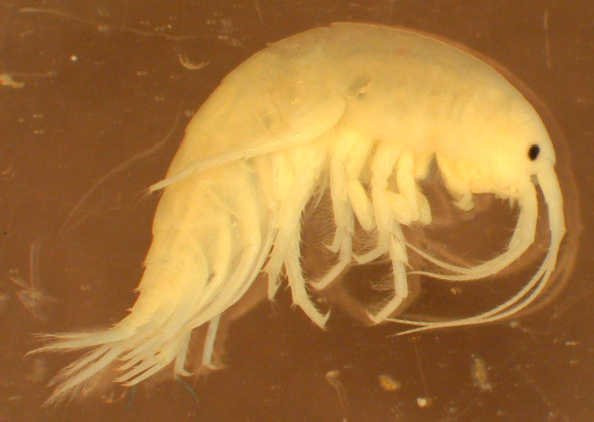 Zooplankton
-71%
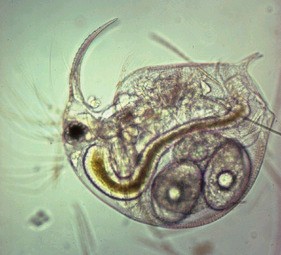 Early Invasion Years, 1993-2004
Zebra  mussels
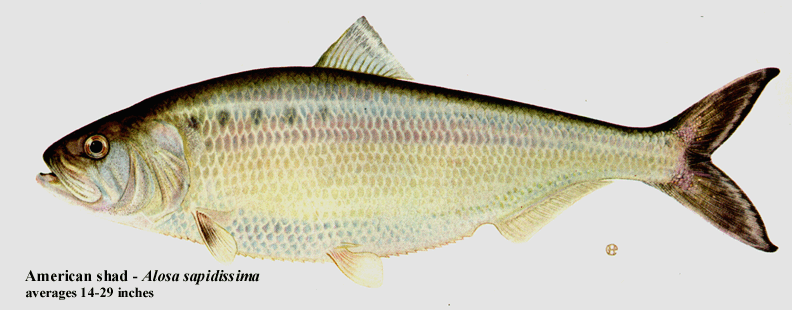 Native  bivalves
-72%
Deepwater  zoobenthos
-40%
Phyto-
plankton
-80%
Pelagic  fish
-28%
Zooplankton
-71%
Pelagic  bacteria
+45%
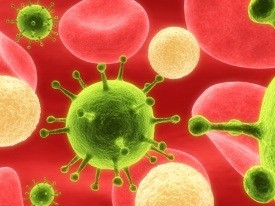 Early Invasion Years, 1993-2004
Zebra  mussels
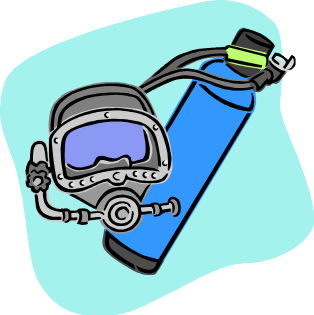 Dissolved  oxygen
-12%
Native  bivalves
-72%
Deepwater  zoobenthos
-40%
Phyto-
plankton
-80%
Pelagic  fish
-28%
Zooplankton
-71%
Pelagic  bacteria
+45%
Early Invasion Years, 1993-2004
Zebra  mussels
Dissolved  oxygen
-12%
Native  bivalves
-72%
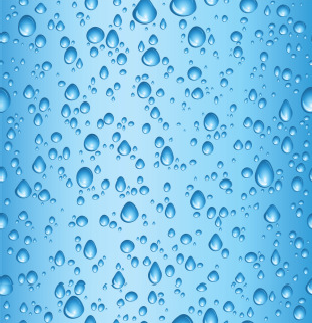 Transparency
+45%
Deepwater  zoobenthos
-40%
Phyto-
plankton
-80%
Pelagic  fish
-28%
Zooplankton
-71%
Soluble P
+125%
Pelagic  bacteria
+45%
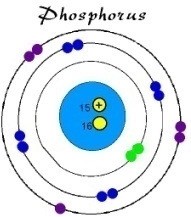 Early Invasion Years, 1993-2004
Zebra  mussels
Dissolved  oxygen
-12%
Native  bivalves
-72%
Transparency
+45%
Submersed  plants
+38%
Deepwater  zoobenthos
-40%
Phyto-
plankton
-80%
Pelagic  fish
-28%
Zooplankton
-71%
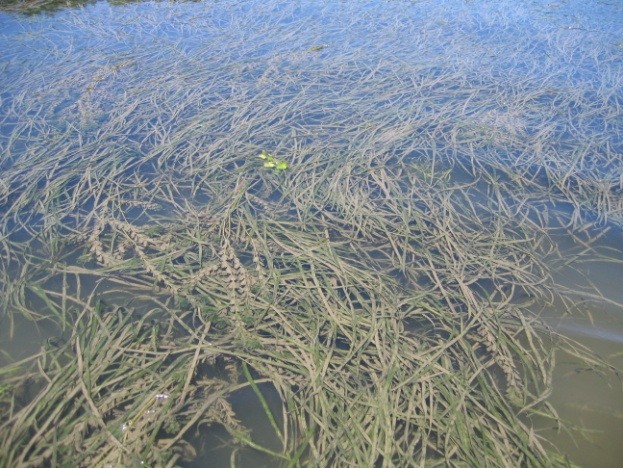 Soluble P
+125%
Pelagic  bacteria
+45%
Early Invasion Years, 1993-2004
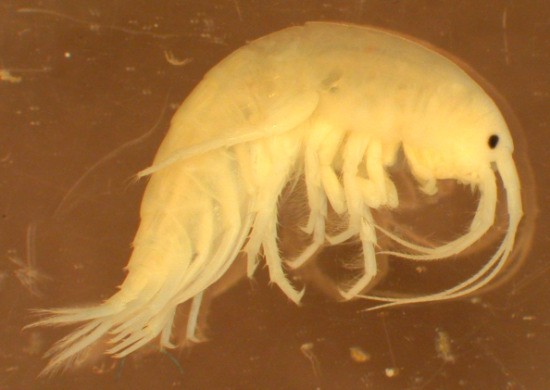 Zebra  mussels
Dissolved  oxygen
-12%
Littoral  zoobenthos
+20%
Native  bivalves
-72%
Transparency
+45%
Submersed  plants
+38%
Deepwater  zoobenthos
-40%
Phyto-
plankton
-80%
Pelagic  fish
-28%
Zooplankton
-71%
Soluble P
+125%
Pelagic  bacteria
+45%
Early Invasion Years, 1993-2004
Zebra  mussels
Dissolved  oxygen
-12%
Littoral  zoobenthos
+20%
Native  bivalves
-72%
Transparency
+45%
Submersed  plants
+38%
Deepwater  zoobenthos
-40%
Phyto-
plankton
-80%
Pelagic  fish
-28%
Zooplankton
-71%
Littoral fish
+97%
Soluble P
+125%
Pelagic  bacteria
+45%
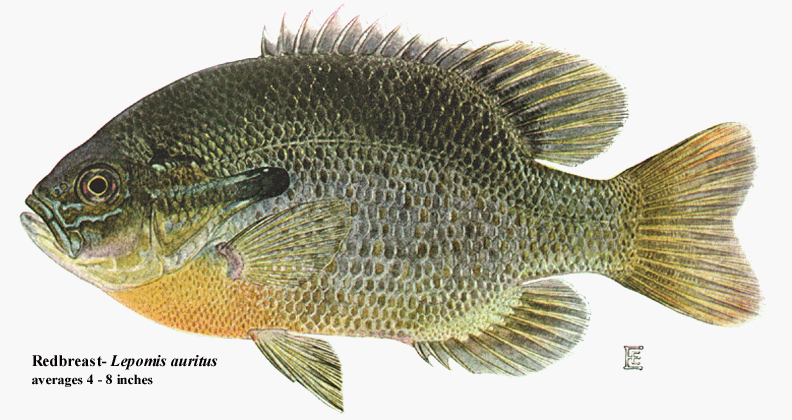 Early Invasion Years, 1993-2004
Zebra  mussels
Dissolved  oxygen
-12%
Littoral  zoobenthos
+20%
Native  bivalves
-72%
Transparency
+45%
Submersed  plants
+38%
Deepwater  zoobenthos
-40%
Phyto-
plankton
-80%
Pelagic  fish
-28%
Zooplankton
-71%
Littoral fish
+97%
Soluble P
+125%
Pelagic  bacteria
+45%
Food web in the shallows
Food web in the open water
Zebra Mussel Size Classes:  The Later Invasion Years
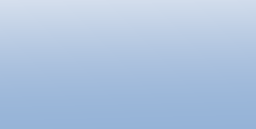 Watch the video clip, “Going Further”  from the American Museum of Natural History
Zebra Mussels
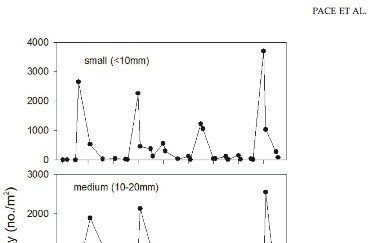 Zebra Mussel Population Dynamics: Size Classes
Small
Medium
Large
Scientists noticed a  change in the numbers of  different size classes  beginning about 2005.
What do you notice?
Think about the food  web: What do zebra  mussels eat?
Do different size classes  eat different organisms?
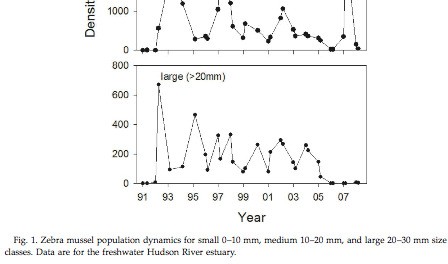 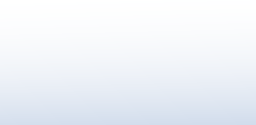 What organisms recovered when there  were fewer zebra mussel adults?
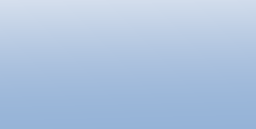 Phytoplankton are not recovering.
Why do you think that might be?
Later Invasion Years, 2005-2009
Zebra  mussels
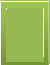 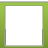 increasing
Dissolved  oxygen
-12%
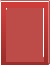 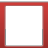 Still low
stable
Littoral  zoobenthos
+20%
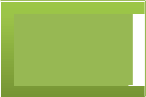 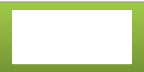 Native  bivalves
-72%
Submersed  plants
+38%
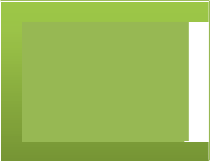 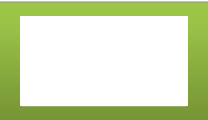 Deepwater  zoobenthos
-40%
Transparenc
+45%
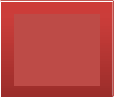 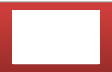 y
Phyto-  plankton
-80%
Pelagic  fish
-28%
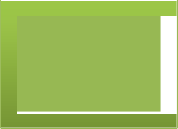 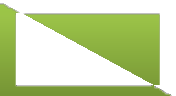 Littoral fish
+97%
Zooplankton
-71%
Soluble P
+125%
Pelagic  bacteria
+45%
Food web in the shallows
Food web in the open water
What was  eating the  large zebra  mussels?
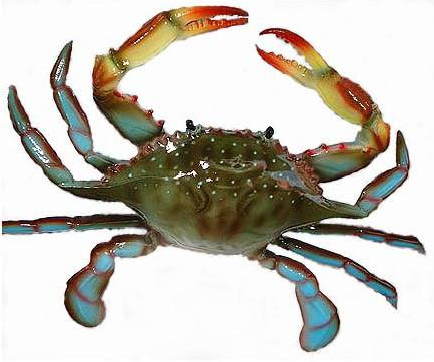 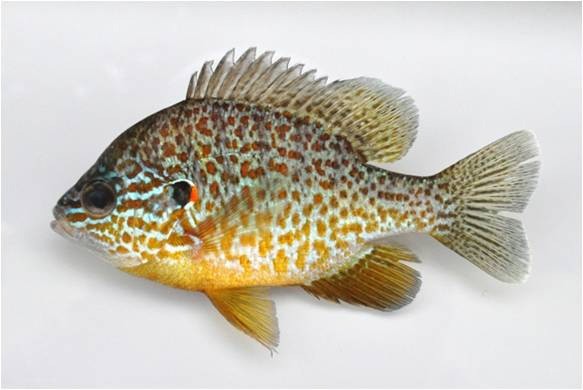 Blue crabs  and
pumpkin seed fish
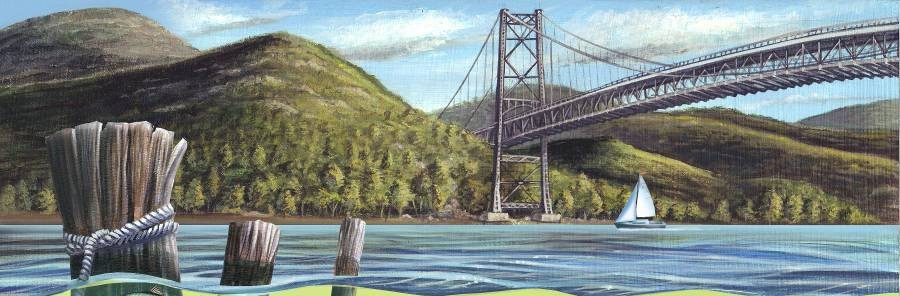 Pre-zebra mussel
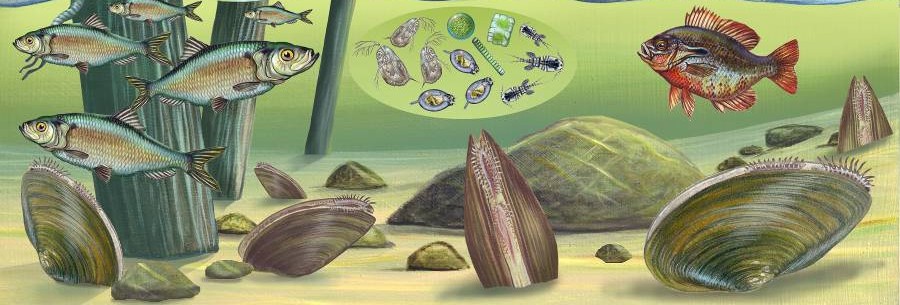 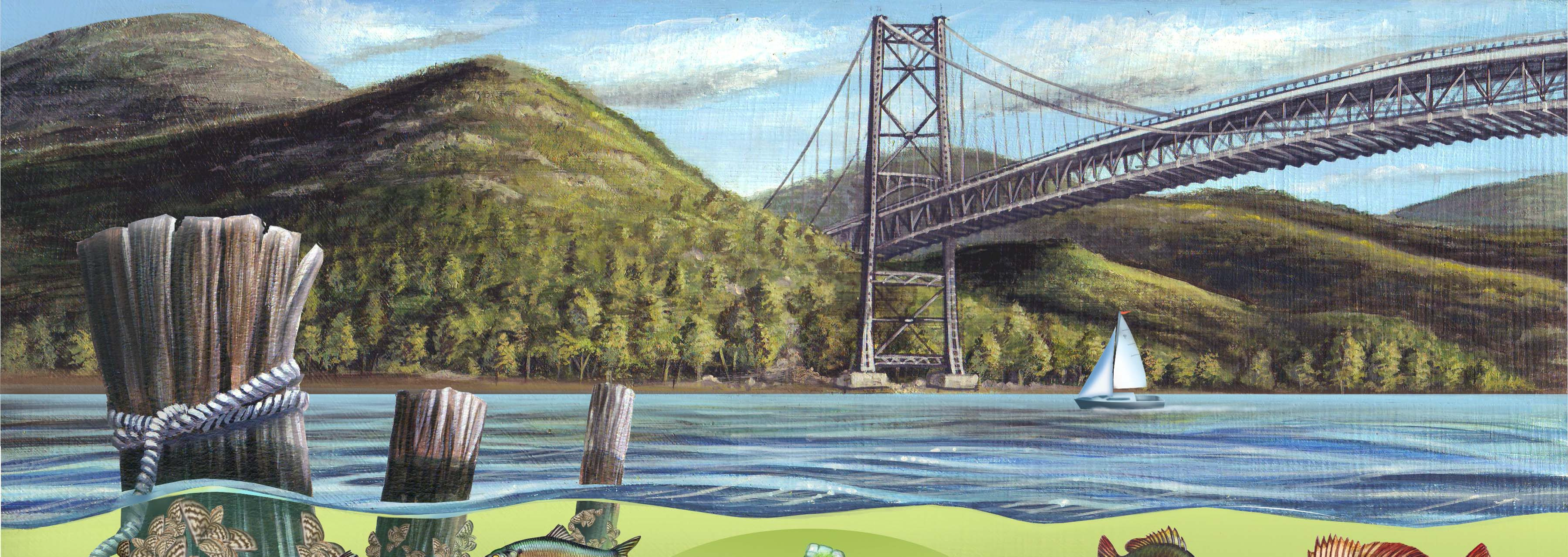 Early invasion  of zebra  mussel
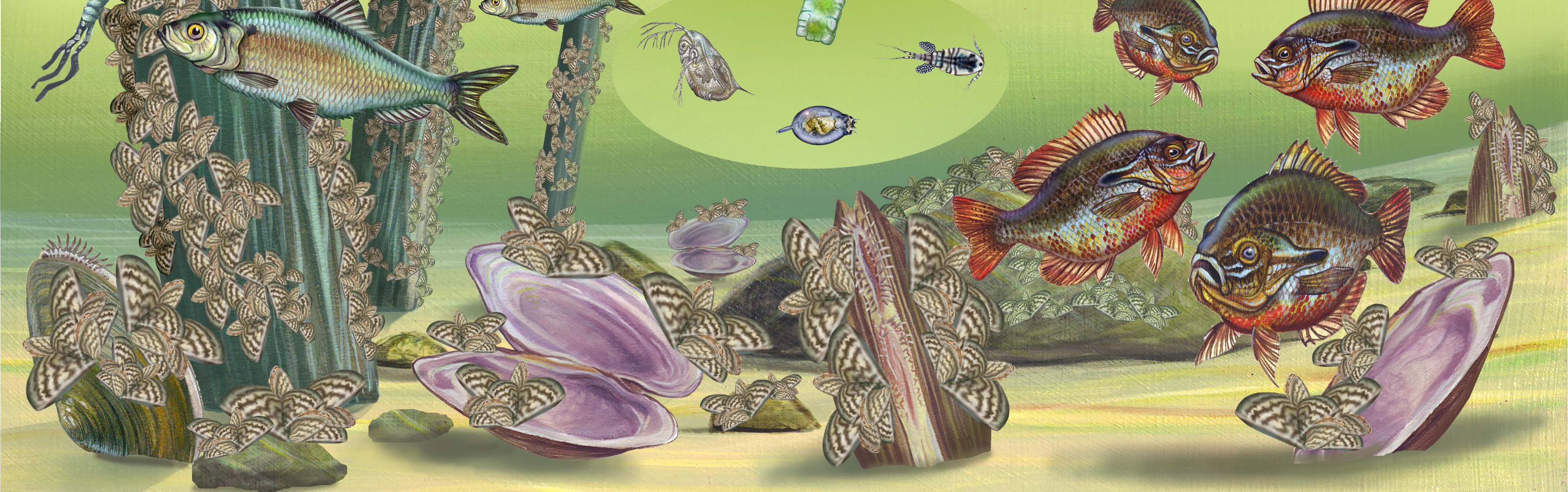 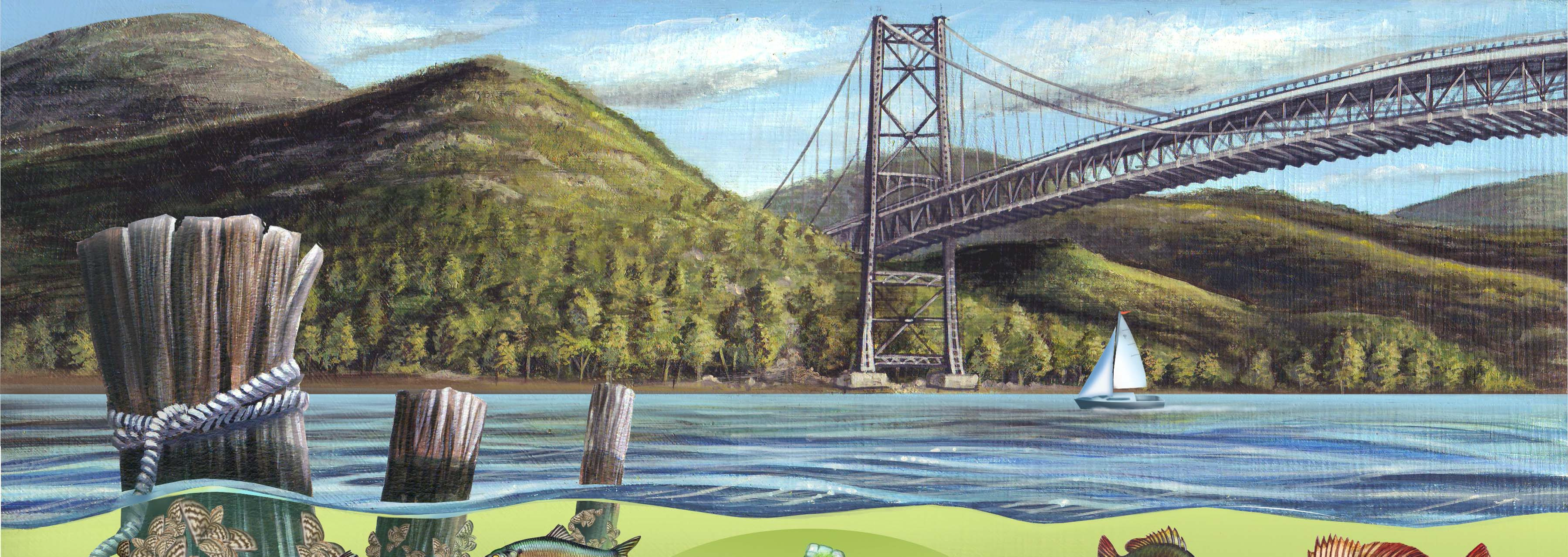 Late invasion of zebra mussels:
Zooplankton populations are recovering
Deepwater benthic invertebrates are  starting to recover
Native pearly mussels are recovering
River water is still clearer
Phytoplankton populations are still low
What will happen in the future?
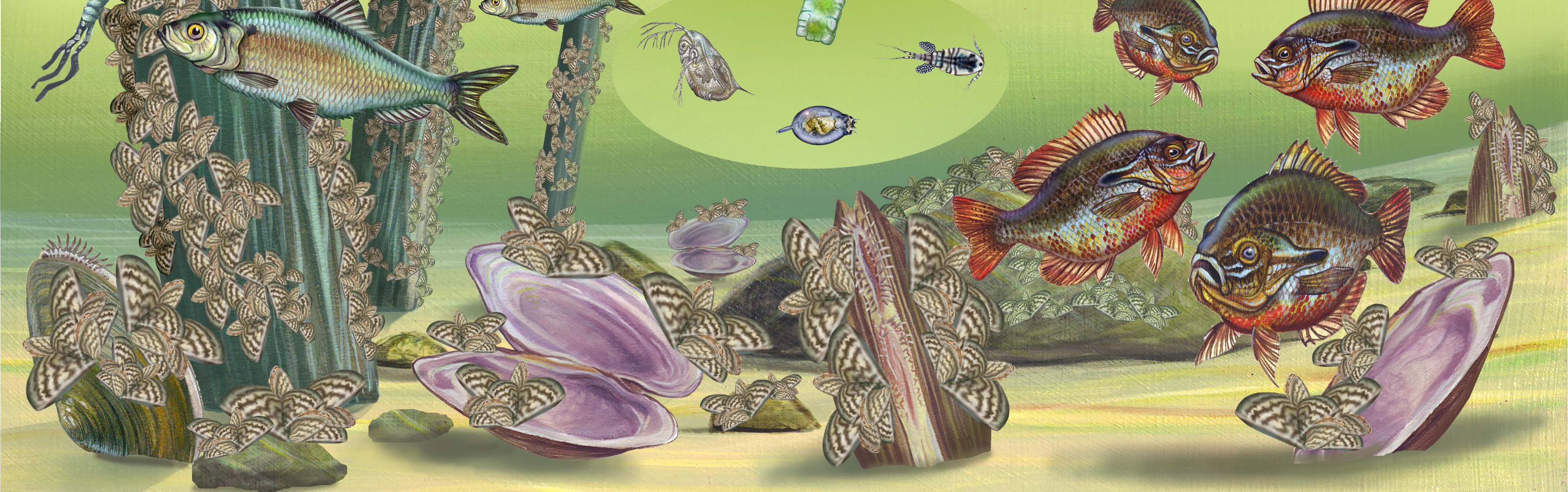 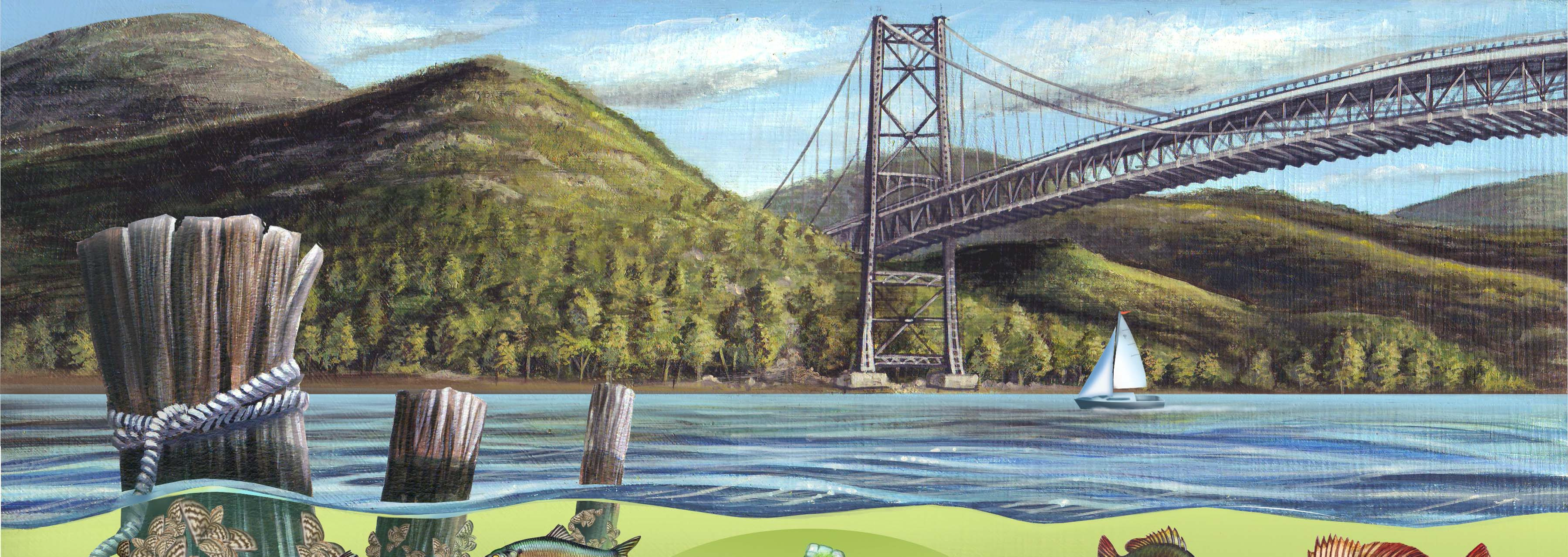 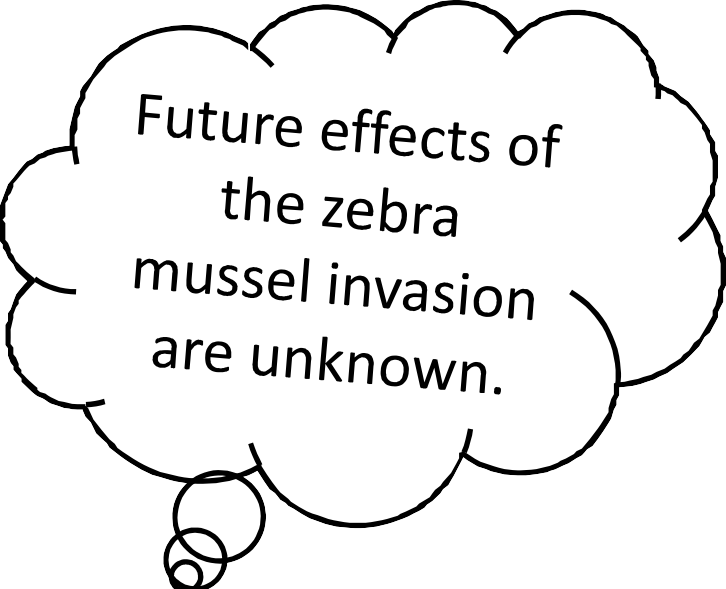 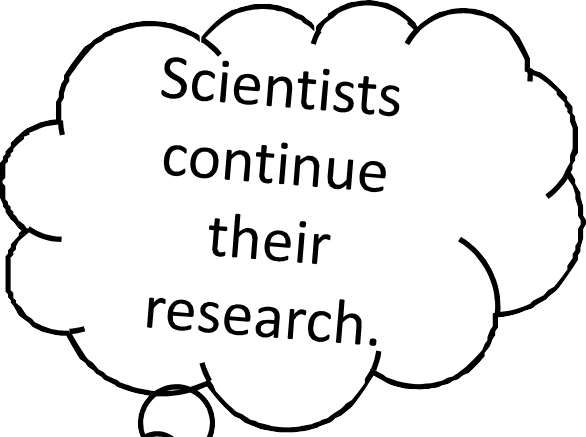 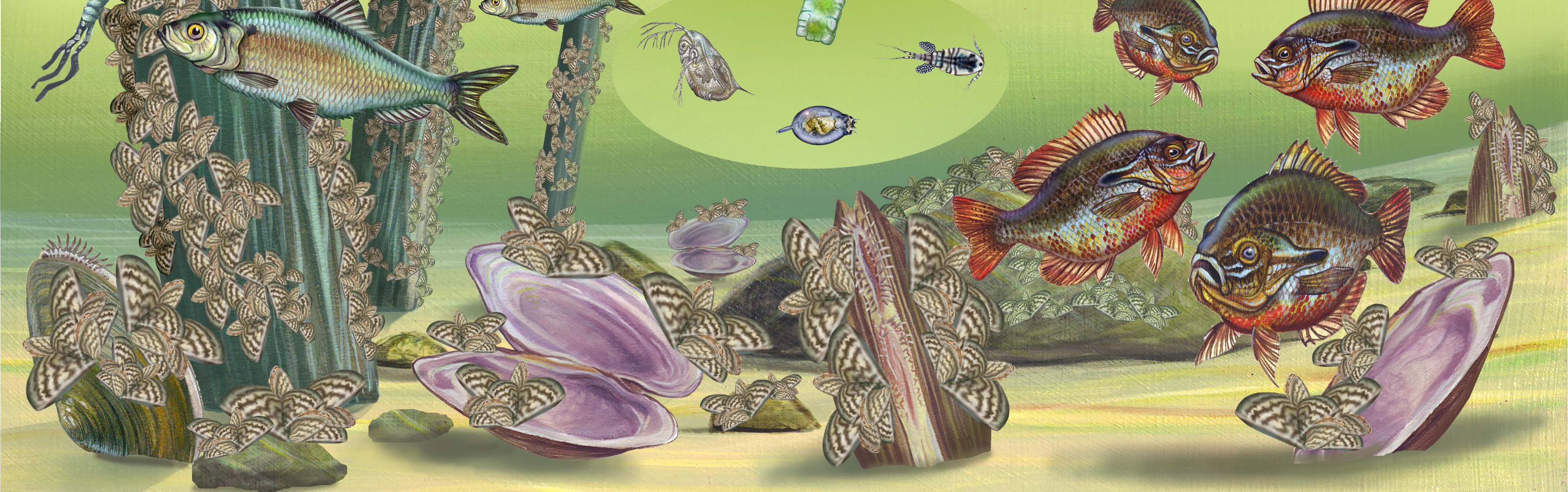 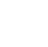 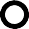 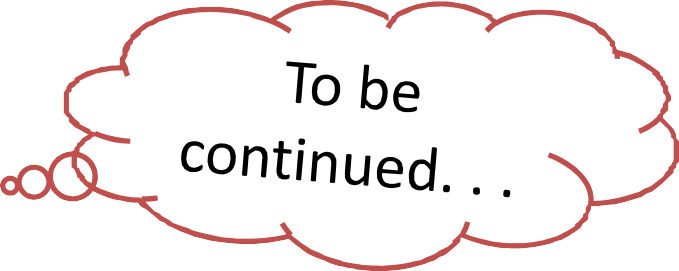